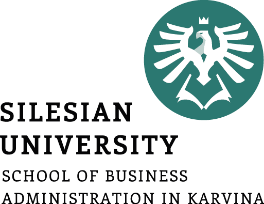 Logistika
-
Sklady 2. část,
manipulace
Cílem přednášky je pojednat o výkonnosti skladových operací a manipulační technice
.
Šárka Čemerková
Garant předmětu  a přednášející
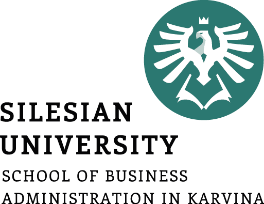 Logistika
-
Sklady 2. část, manipulace
Layout skladu
Měření a hodnocení produktivity skladových operací
Informační zabezpečení
Finanční aspekty skladování
Zařízení pro manipulaci s materiály
.
Struktura přednášky
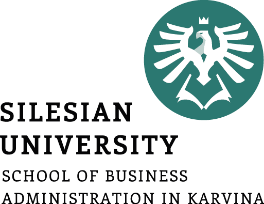 LAYOUT SKLADU
 kde ve skladu by měly být výrobky/materiály umístěny
 optimální stavební a prostorové uspořádání skladu konkrétního podniku se liší 
 vliv výkonnosti manipulačních zařízení, dopravních pásů, automatických systémů
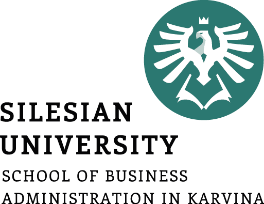 pravidla:
kompatibilita 
komplementarita
oblíbenost
 FIFO vs. LIFO
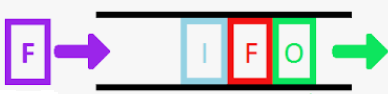 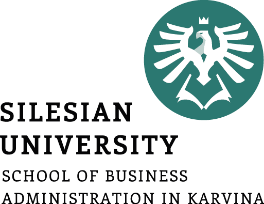 základní způsoby skladování:

náhodné (volné, chaotické):
na nejbližší volné místo
maximální využití skladovacích prostor
nutná IT podpora
na vyhrazeném místě:
pevně vyhrazené místo
nižší využití skladových prostor
zejména ve skladech s manuální obsluhou
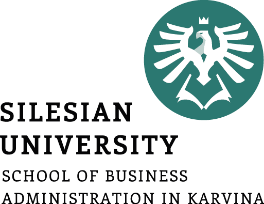 Měření a hodnocení produktivity skladových operací

produktivita – vytížení – výkonnost 
“nelze řídit to, co se neměří” 
nejdůležitější oblasti měření:
ZS 
přesnost údajů
vytížení skladu 
produktivita pracovních sil
[Speaker Notes: Produktivita = reálný výstupu za jednotku času, např. počet krabic, které skladník uloží za hodinu práce.Vytížení = poměr využité kapacity k dostupné kapacitě, např. využití paletového prostoru ve skladu nebo v případě pracovníka ve skladu může jít využití jeho pracovní doby skutečnou prací.Výkon = poměr skutečného výstupu ku standardnímu výstupu, např. počet zmanipulovaných položek pracovníkem za stanovenou časovou jednotku vzhledem k počtu položek, které měl pracovník dle THN za tuto časovou jednotku práce zmanipulovat]
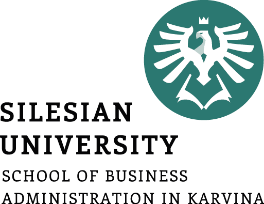 Programy na zlepšení produktivity

Programy založené na metodách
Programy založené na technologii 
Systémově orientované programy 
Programy založené na motivaci/školení
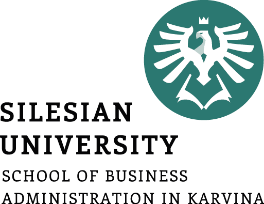 Přenos informací o skladovaných materiálech a produktech

současně s přesunem a skladováním produktů 
potřeba aktuálních informací 
význam IT ve všech funkcích skladování 
zavedení IT spojeno s významnými přínosy
Počítačové datové soubory
Skladová činnost
Počítačové výstupy
Příjem zboží a kontrola kvality
Aktualizace zásob
Požadavky
Stav zásob
Uskladnění
Umístění zásob Počet cyklů
Rozmístění zásob
Vyzvedávání zboží
Seznamy zboží pro vyzvednutí
Nevyřízené objednávky
Třídění a balení
Štítky, balící listy, aktualizace zásob
Běžný logistický postup
Expedice
Plány přepravy
Pracovní normy
Hlášení o produktivitě
Výkazy produktivity
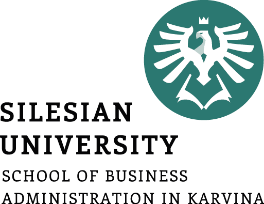 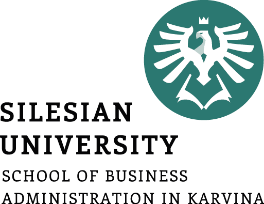 Syndromy neefektivní funkce skladu

přebytečná nebo nadměrná manipulace
nízké využití skladové plochy a prostoru
nadměrné náklady na údržbu a výpadky kvůli zastaralým zařízením
zastaralé způsoby příjmu a expedice zboží
zastaralé způsoby počítačového zpracování rutinních transakcí
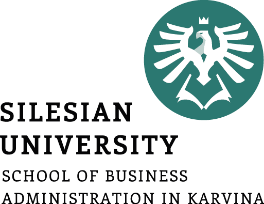 Finanční aspekty skladování

skladování = riziko 
nutnost sledovat náklady podle činností
problém nedostatku finančních dat
malé výrobní série = malý objem zásob vs. náklady na časté přestavění výrobní linky  
úspory z rozsahu výroby = větší zásoby a zvýšené požadavky na skladování
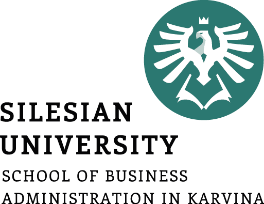 Zařízení pro manipulaci s materiály

nosné prvky skladování 
jedna z hlavních kapitálových investic
členíme dle funkcí, které vykonávají:
uskladnění 
vyzvedávání zboží
doprava a třídění
expedice zboží
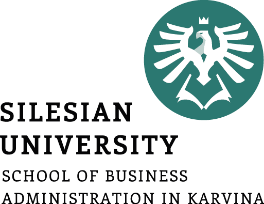 Manuální systémy

vysoká míra pružnosti – využívají ten nejpružnější manipulační systém – lidi
lidé = chyby
méně investičně náročné
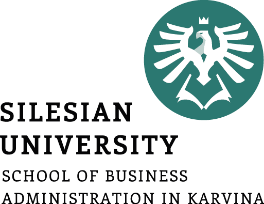 Zařízení pro uskladnění a vyzvedávání zboží

regály
policové systémy
zásuvkové systémy
mechanická zařízení s obsluhou (např. vysokozdvižné vidlicové vozíky)
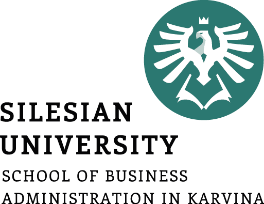 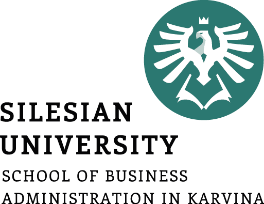 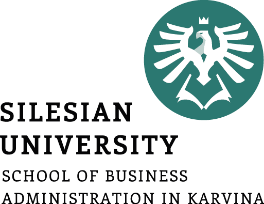 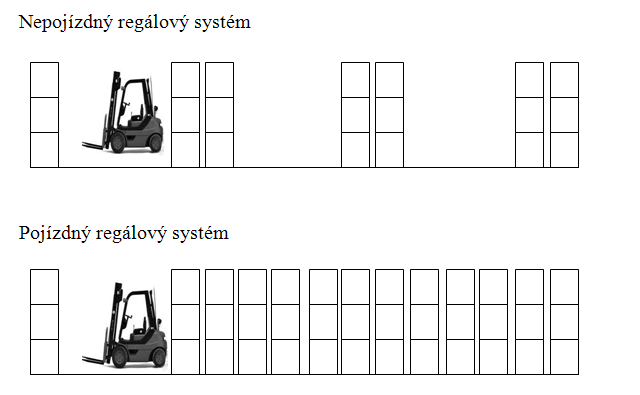 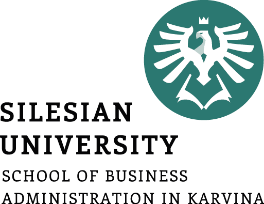 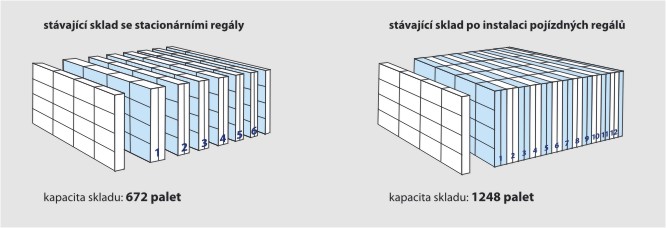 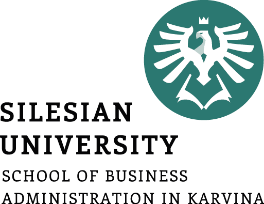 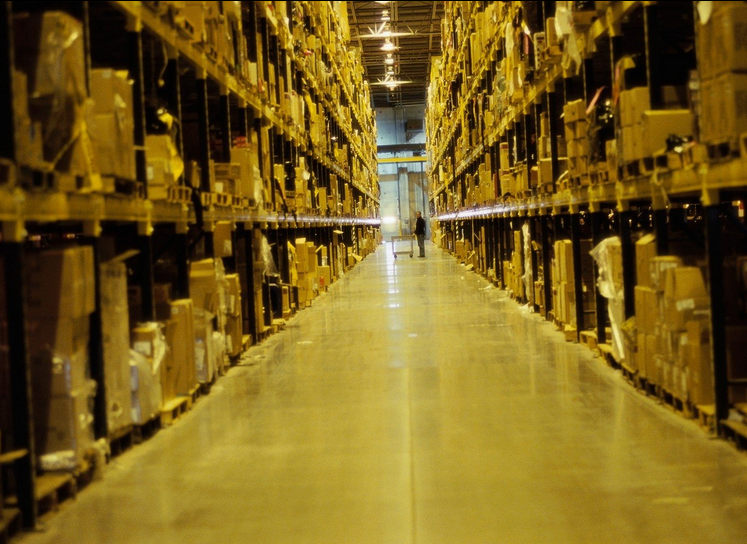 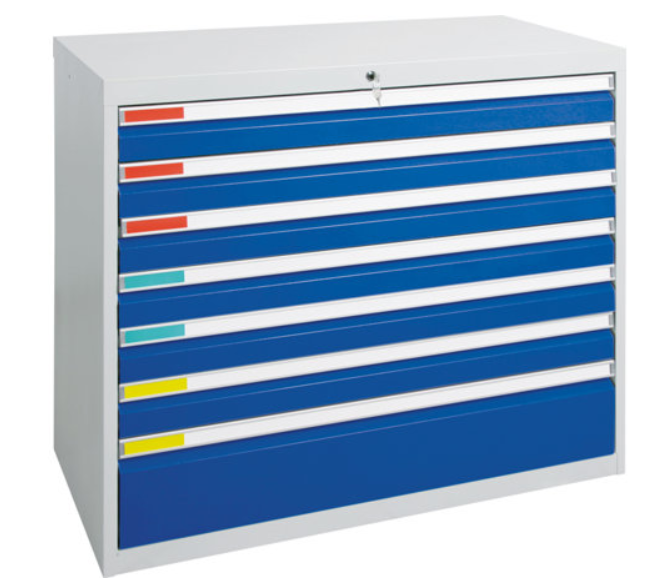 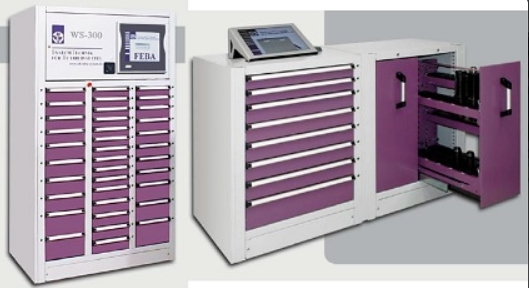 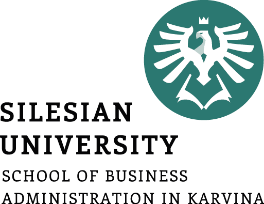 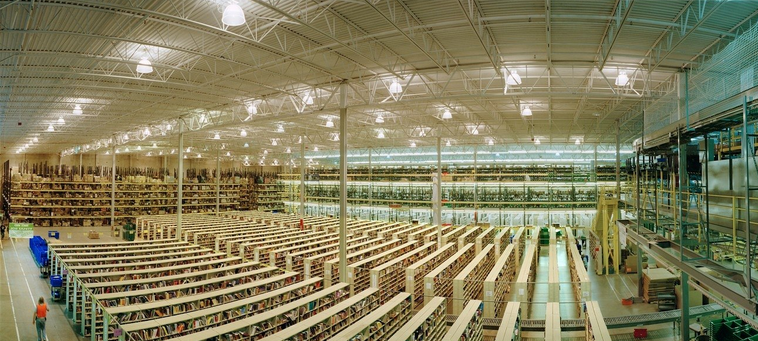 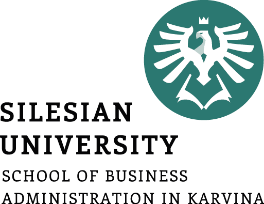 Zařízení pro dopravu a třídění

motorová nebo bezmotorová zařízení (vidlicové zvedací vozíky, plošinové vozíky, jeřáby, různé ruční vozíky)
ruční třídění položek:
rozdělování a sdružování položek v návaznosti na konkrétní objednávky zákazníků
fyzická kontrola a nakládka na paletu nebo do krabice/kontejneru určeného pro konkrétní zásilku
časově náročný proces podléhající lidským omylům
snaha o minimalizaci
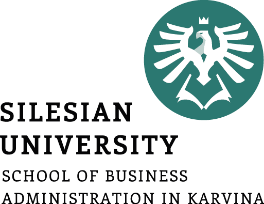 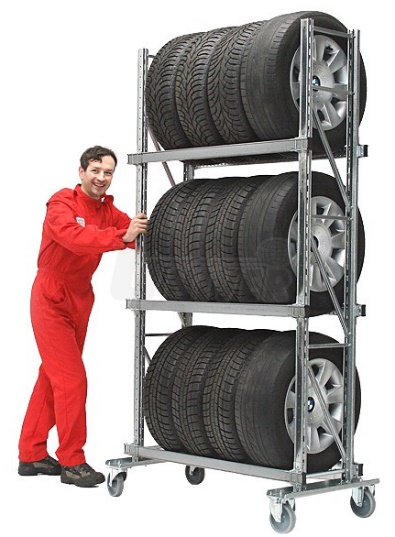 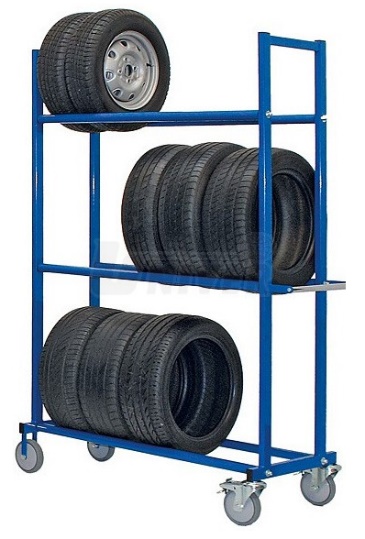 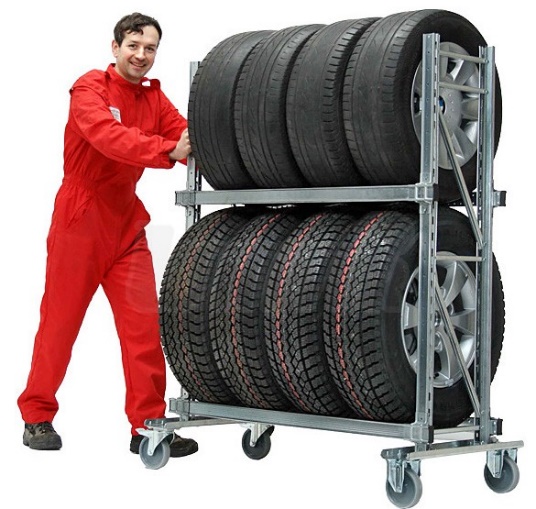 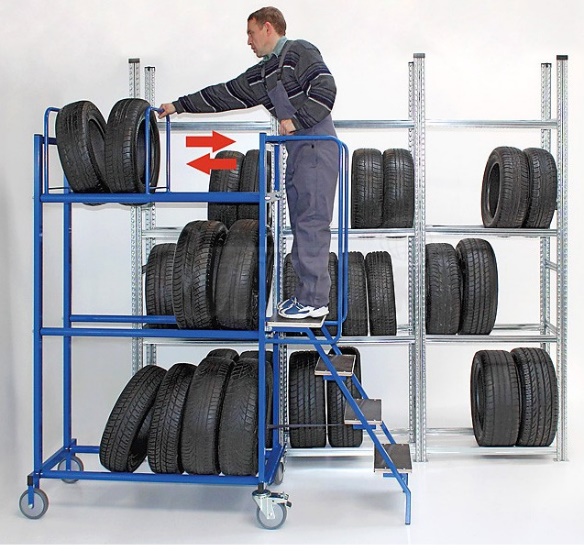 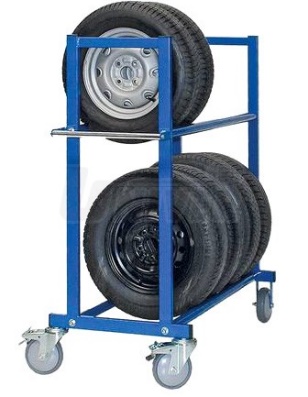 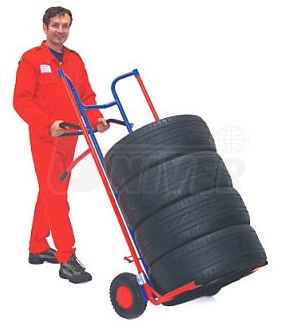 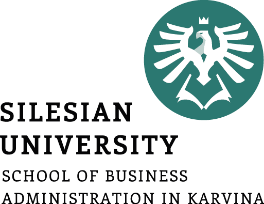 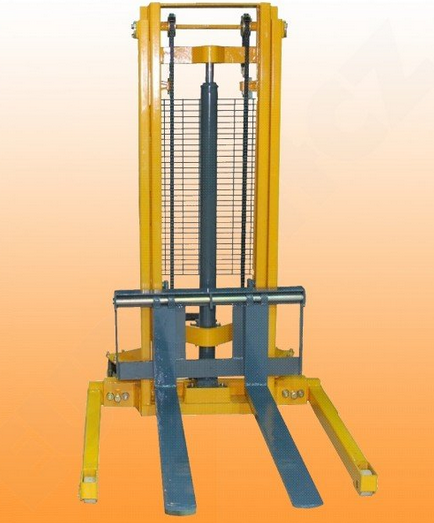 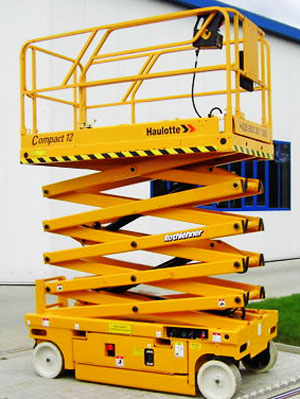 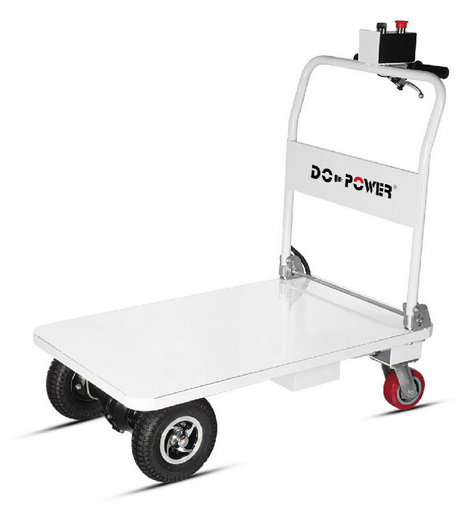 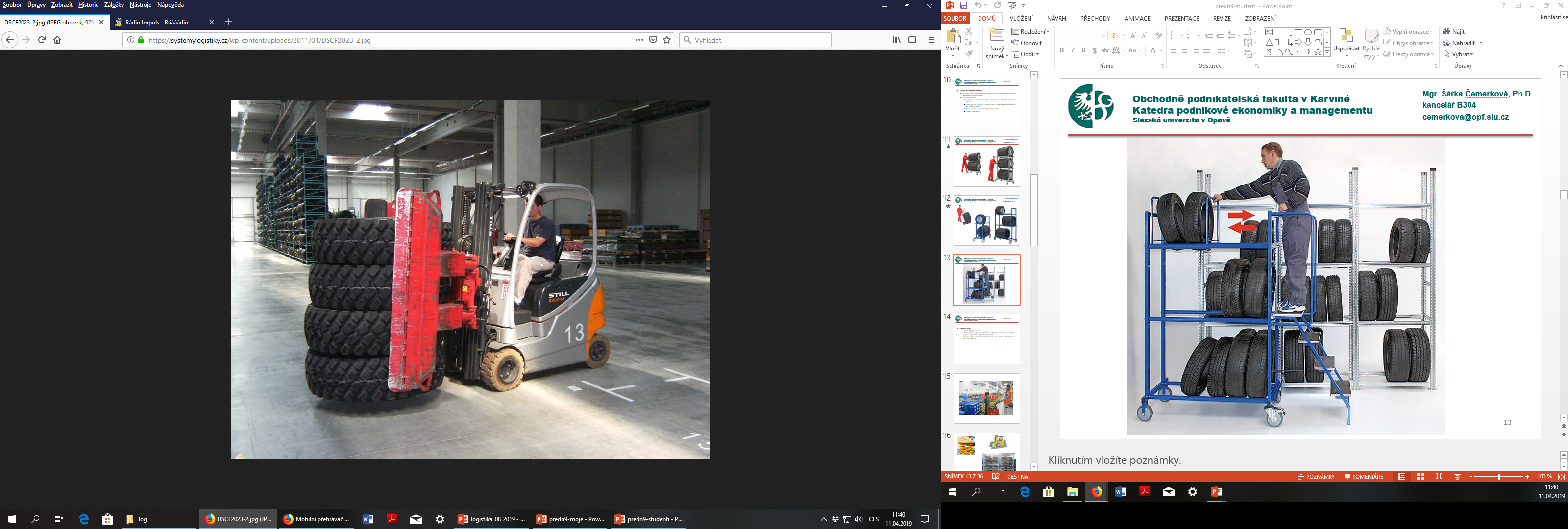 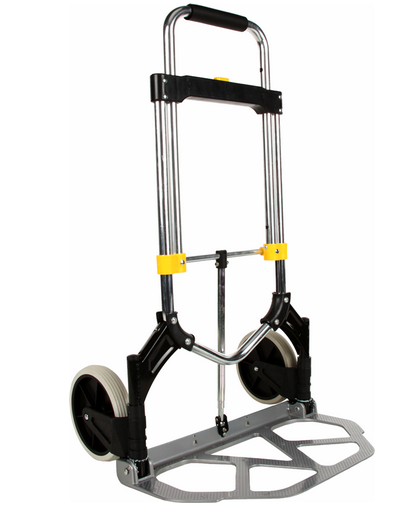 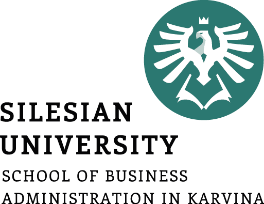 Expedice zboží

příprava zboží pro odeslání
naložení zboží do dopravního prostředku - zařízení pro manipulaci s výstupními a vstupními dopravními a přepravními prostředky
motorová nebo bezmotorová zařízení popsaná výše + palety, paletizátory nebo různá balicí zařízení
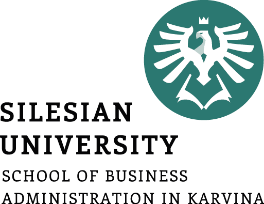 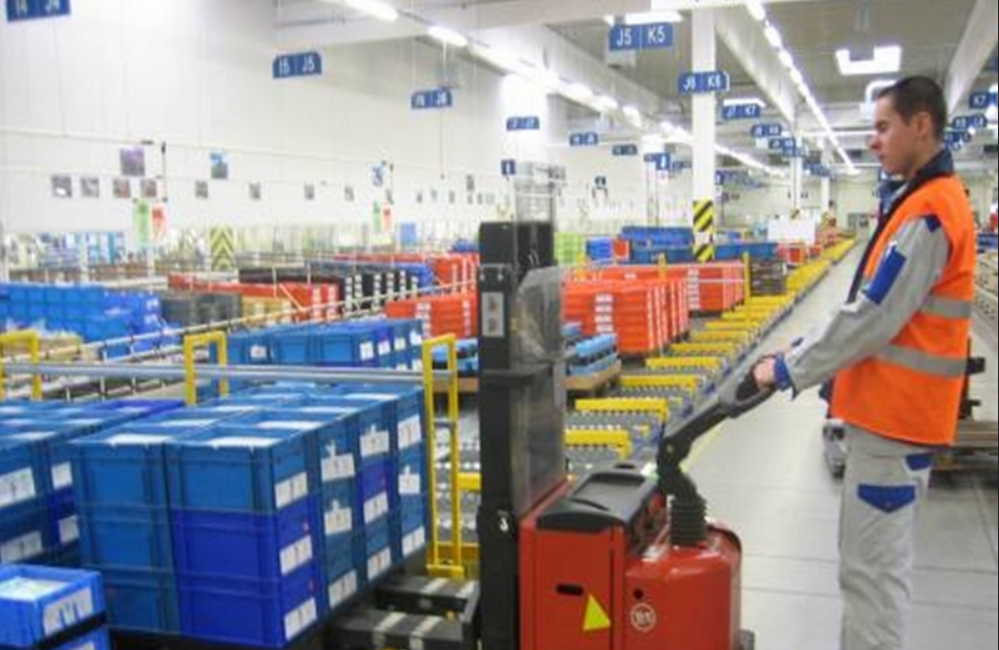 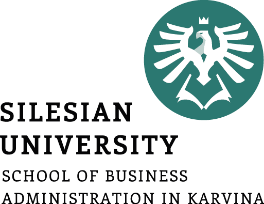 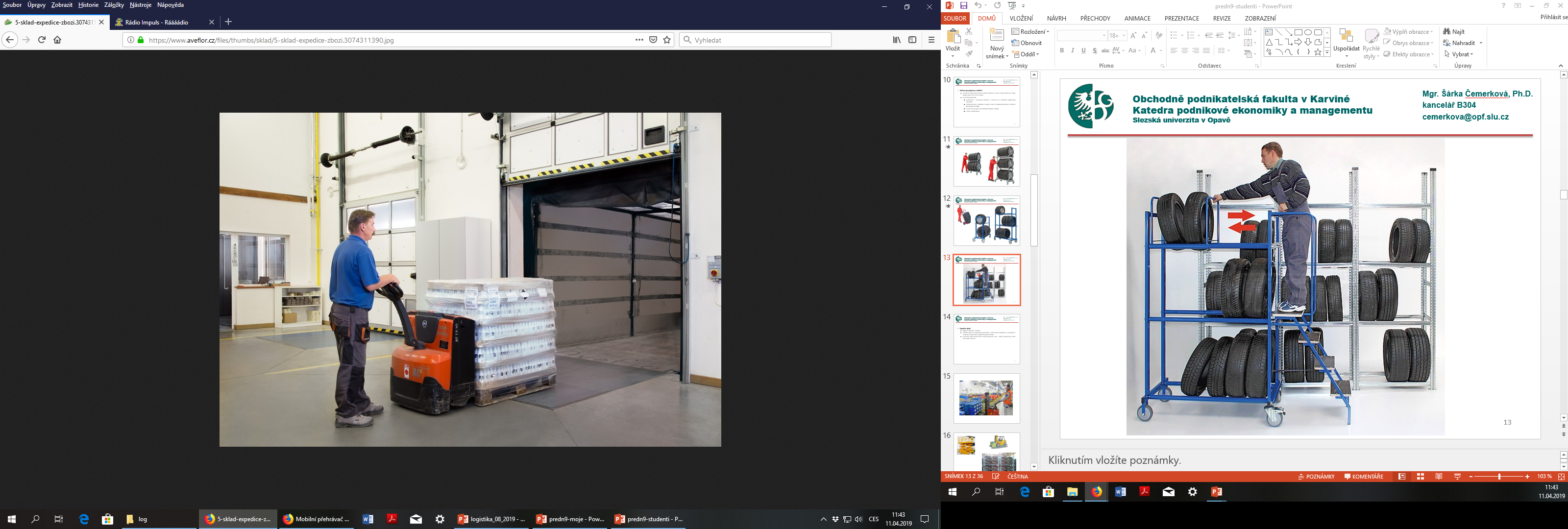 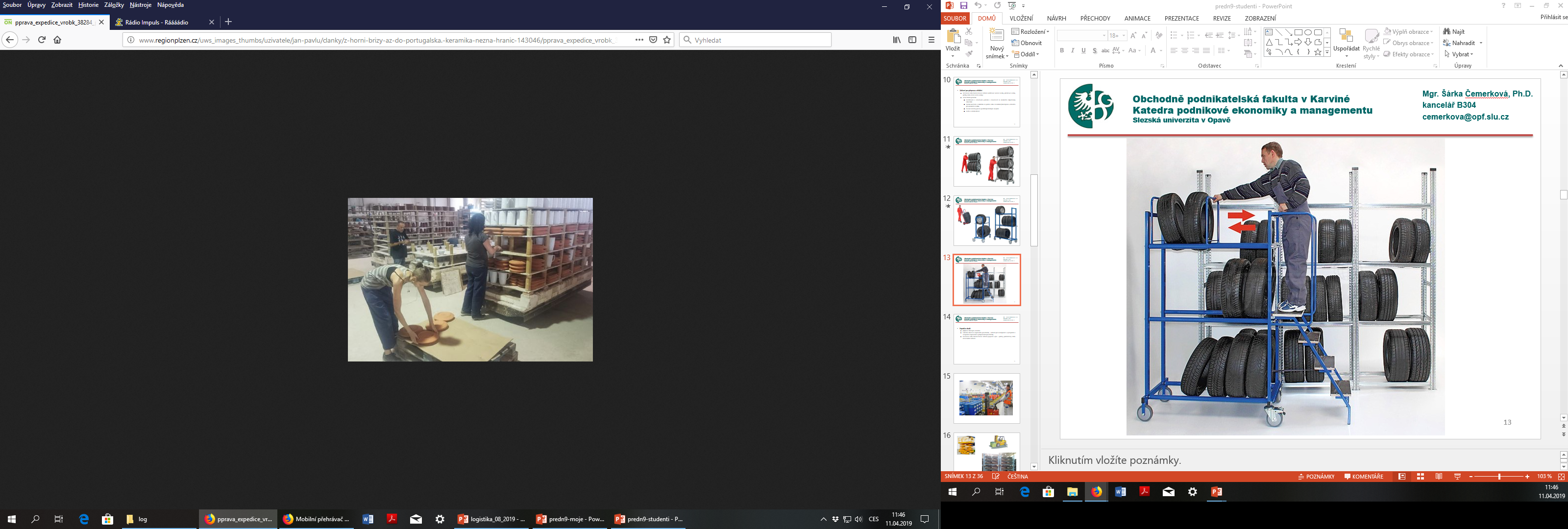 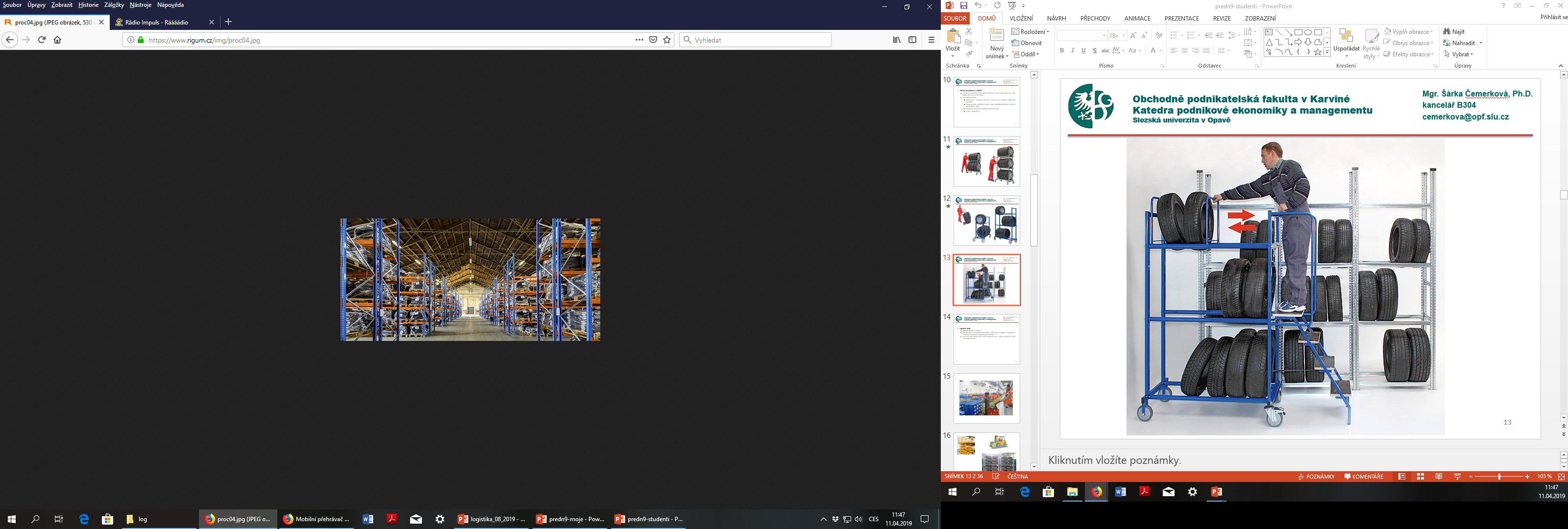 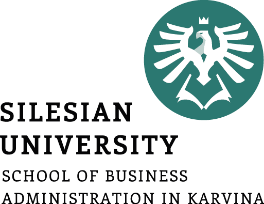 Shrnutí přednášky
Umíte:
Vysvětlit důvody měření a hodnocení produktivity skladových operací
Stručně charakterizovat informační zabezpečení skladových operací
Popsat manuální systémy pro manipulaci